CNR – FENARIVE 22 février 2024Eric DIVET
« Le Rhône pour origine,
Les territoires pour partenaires,
Les énergies renouvelables pour l’avenir »
20/02/2024
LA CNR : Un modèle unique en France
Une Société anonyme d’intérêt général

CNR est née en 1933 d’une idée visionnaire : confier à un seul opérateur la gestion du fleuve Rhône selon 3 missions solidaires et indissociables :
Produire de l’hydroélectricité
Développer le transport fluvial
Assurer l’irrigation des terres agricoles

Une concession unique

CNR s’est vu confier la concession du fleuve Rhône par l’Etat en 1934. Elle a été prolongée jusqu’en 2041 par la loi « Aménagement du Rhône » du 28 février 2022.
Une redistribution vers les territoires

Financement par la production d’énergie de l’aménagement du fleuve, de la conciliation des usages et de la préservation des écosystèmes
Association des collectivités au capital de l’entreprise pour en partager la gouvernance et la valeur.
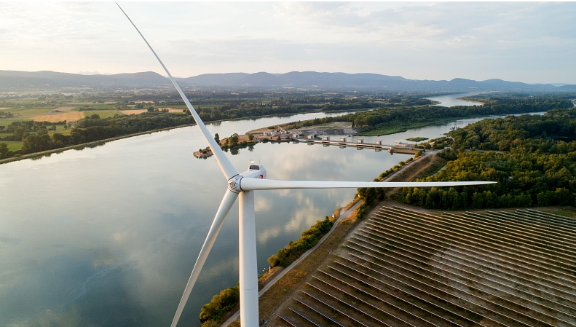 L’eau est la matière première de nos activités
2
LA CNR : Une gouvernance équilibrée
Un capital majoritairement public

Caisse des dépôts et 183 collectivités locales actionnaires
ENGIE comme actionnaire industriel de référence

Direction
Un directoire composé de 3 membres :

Laurence Borie-Bancel, Présidente du directoire
Julien Français, Directeur Général
Mathieu Stortz, Directeur Général
Administration

Un Conseil de Surveillance, présidé par Emmanuel Legrand, qui examine notamment les comptes et veille à la bonne gestion de CNR, composé de :
13 représentants des actionnaires
2 représentants de l’État
3 représentants du personnel salarié
3
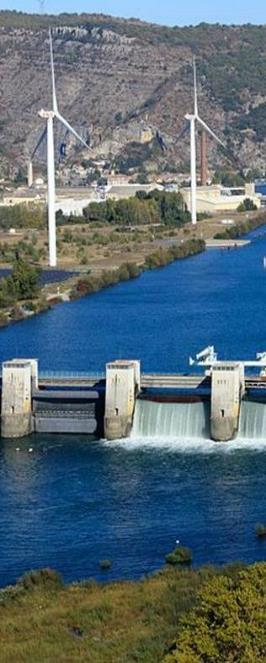 CNR : qui sommes nous ?
1er producteur français d’énergie 100% renouvelable
Producteur historique d’hydroélectricité, CNR diversifie son mix énergétique issu de ressources naturelles depuis les années 2000 : 






         Eau	      Vent	        Soleil
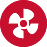 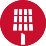 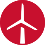 Acteur de la transition énergétique aux côtés des territoires
CNR participe à la construction du paysage énergétique de demain, à l’échelle locale et dans le cadre des orientations nationales et européennes 
 

Seule entreprise française tout à la fois productrice et gestionnaire d’énergie exclusivement renouvelable.
Pour mieux comprendre le modèle CNR :
Portrait		https://youtu.be/8KeWpZu8-hE
Site web 	www.cnr.tm.fr
[Speaker Notes: 49 centrales hydro
19 barrages
55 parcs éoliens
33 centrales PV

14 écluses grand gabarit et 5 écluses de plaisance]
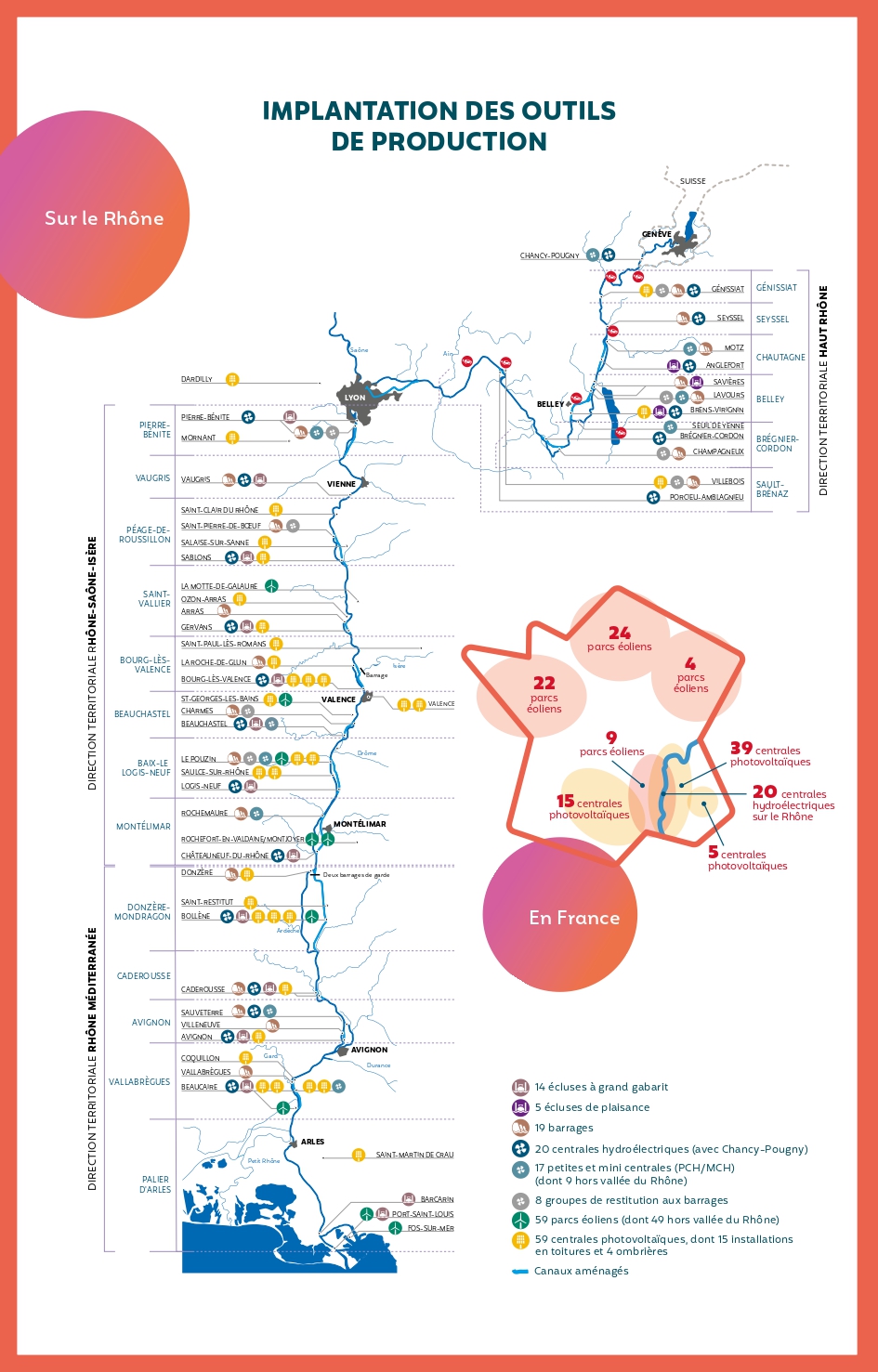 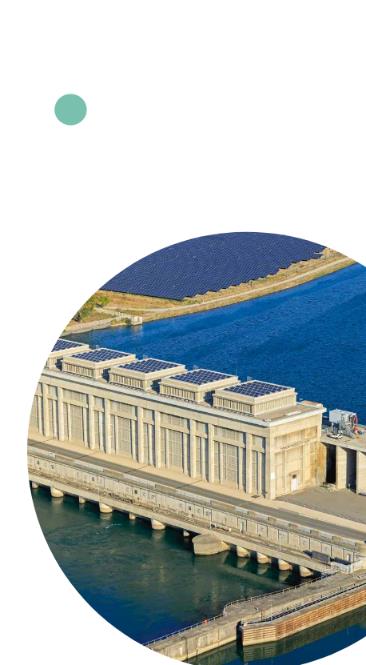 5
Chiffres-clés 2022
176 M€ 
Redevance versée à l’État
(178M€ en 2021)
139 M€ 
Résultat net 
(168M€ en 2021)
3 000 MW 
de puissance installée Rhône
1 484 collaborateurs (CDI)
105 contrats d’alternance
Au 31.12.22
11,4TWh Production Rhône 
(13.6 TWh 2021)
24 M€ 
de Projets MIG/
Plan 5Rhône
[Speaker Notes: Puissance installée : 3000 MW hydraulique, 700 éolien, 100 PV
Production : 14 TWh, 1 éolien, 0.1 PV
1362 collaborateurs en CDI, 94 contrats d’alternance
Redistribution : 30 M€ de MIG et 138 M€ de redevance hydraulique versée à l’Etat
Navigation : 330 km de voies navigables à grand gabarit : 84 000 EVP, 200 000 passagers transportés]
5 ambitions stratégiques revisitées
pour se renforcer dans un paysage énergétique en pleine mutation
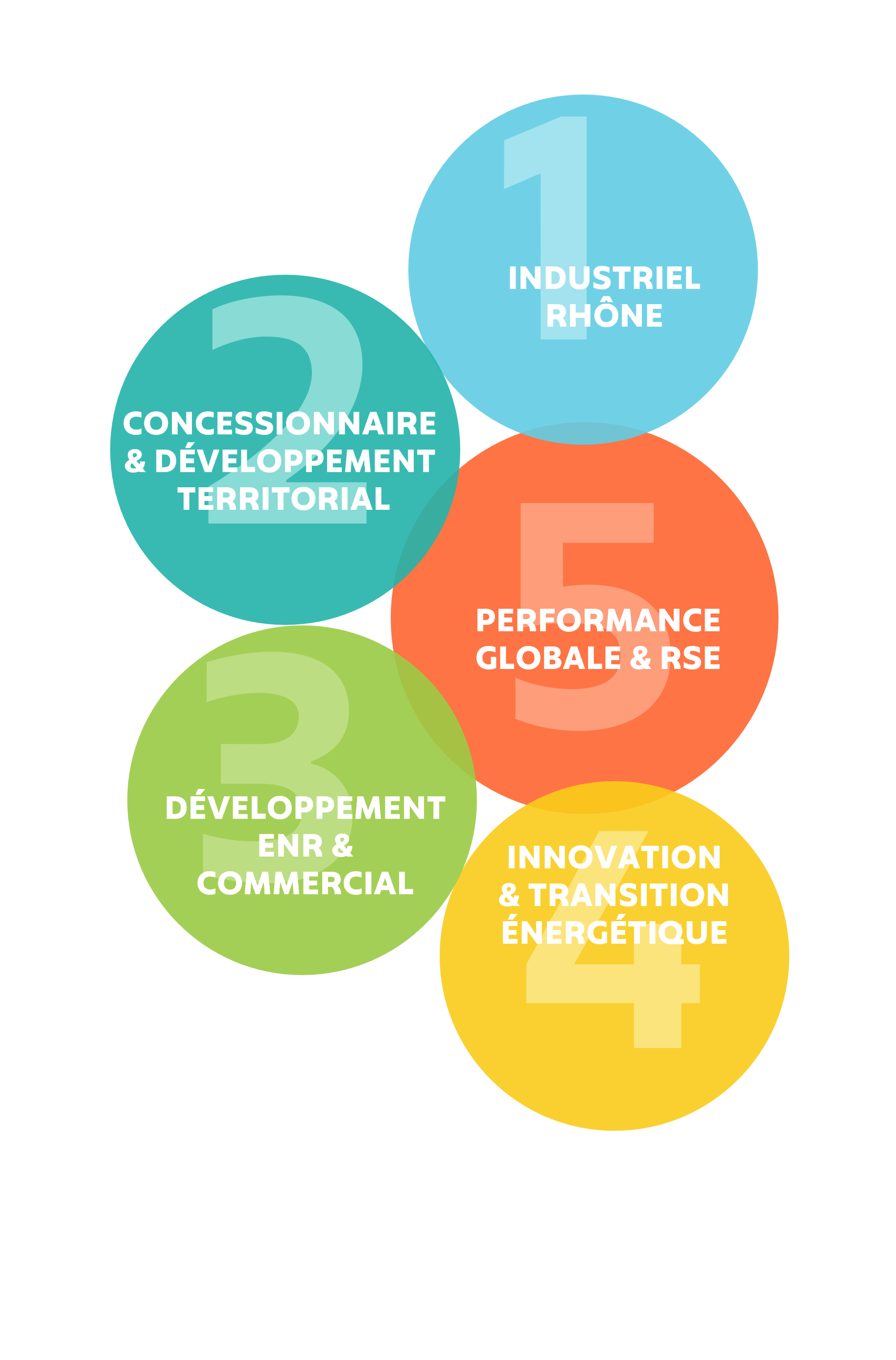 Objectifs 2030

5550 MW
Puissance installée

+ 1500 MW
de puissance installée en éolien et photovoltaïque

3700 MW 
agrégation pour compte de tiers
Gérer et aménager le fleuve en industriel responsable
CONCESSIONNAIRE 
& DÉVELOPPEMENT
 TERRITORIAL
Agir en concessionnaire engagé aux côtés des territoires
Accroitre la performance globale de l'entreprise
Accroître la production d'électricité renouvelable et optimiser sa valorisation
Innover au service de la transition énergétique
Présentation cnr
7
Une politique RSE, socle de notre stratégie
4 axes déclinés en 18 engagements
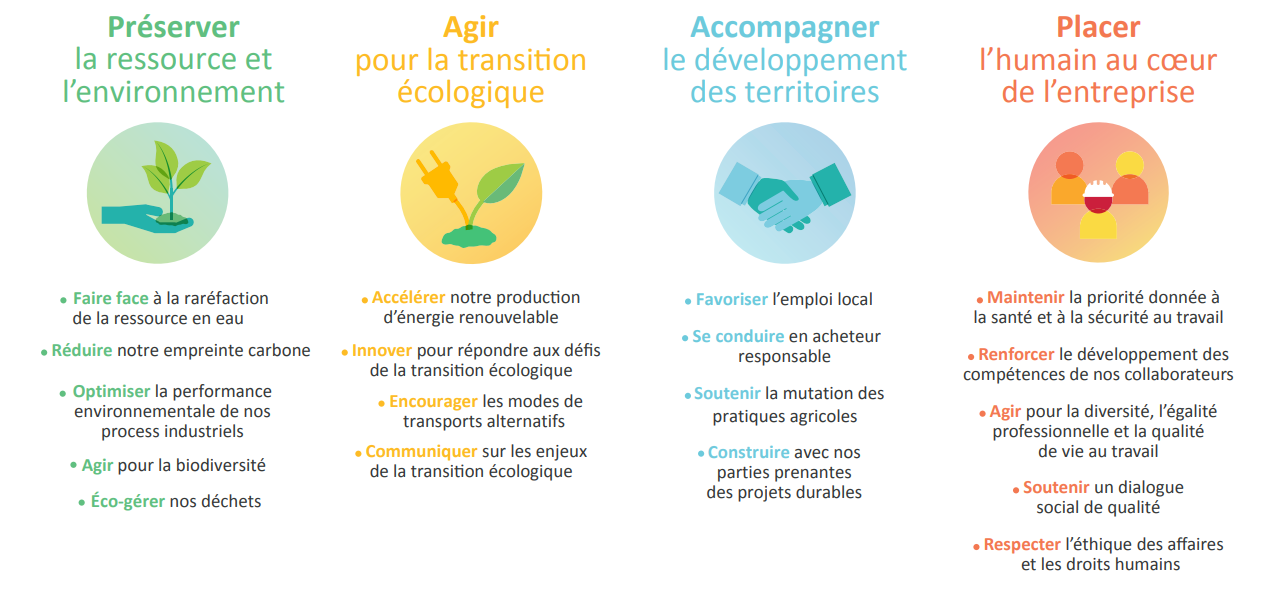 Présentation cnr
8
20/02/2024
CNR AMBITION 2030 : être un acteur referent de la ressource en eau
CNR représentée au comite de bassin rmc et au bureau du comité de bassin (E. Divet, présent depuis 2015, vice-président de la commission Haut-rhône)
CNR membre de l’APIRM
CNR present aux cotes du monde industriel de la vallee du Rhône (zones portuaires (Port de Lyon Edouard Herriot, plate-forme multimodales, transport fluvial)
CNR présent aux cotes du monde agricole (pompages dans le rhône, energie reservée, plan 5 Rhône)
CNR fortement implique dans les enjeux environnementaux et la biodiversité (plus grand projet de renaturation de fleuve en europe, engagé depuis 20 ans)
9
Merci pour votre attention
CNR
Email: 		cnr@cnr.tm.fr 
Website:  	http://www.cnr.tm.fr  
Portrait : 	https://www.youtube.com/watch?v=UYHTkAjIWuw 
Adresse : 	2 rue A. Bonin, Lyon 69316 - FRANCE
cnr.tm.fr